By Molly Faulkner, Wayland Historical Society, January 10, 2016TALKING TRASH! GETTING RID OF WAYLAND’S REFUSE
A History of Burning, Burying, Recycling, Pig Farms, Composting, 
Single Stream Recycling, 1-800-JUNK –
COURTESY CONCORD FREE PUBLIC LIBRARY
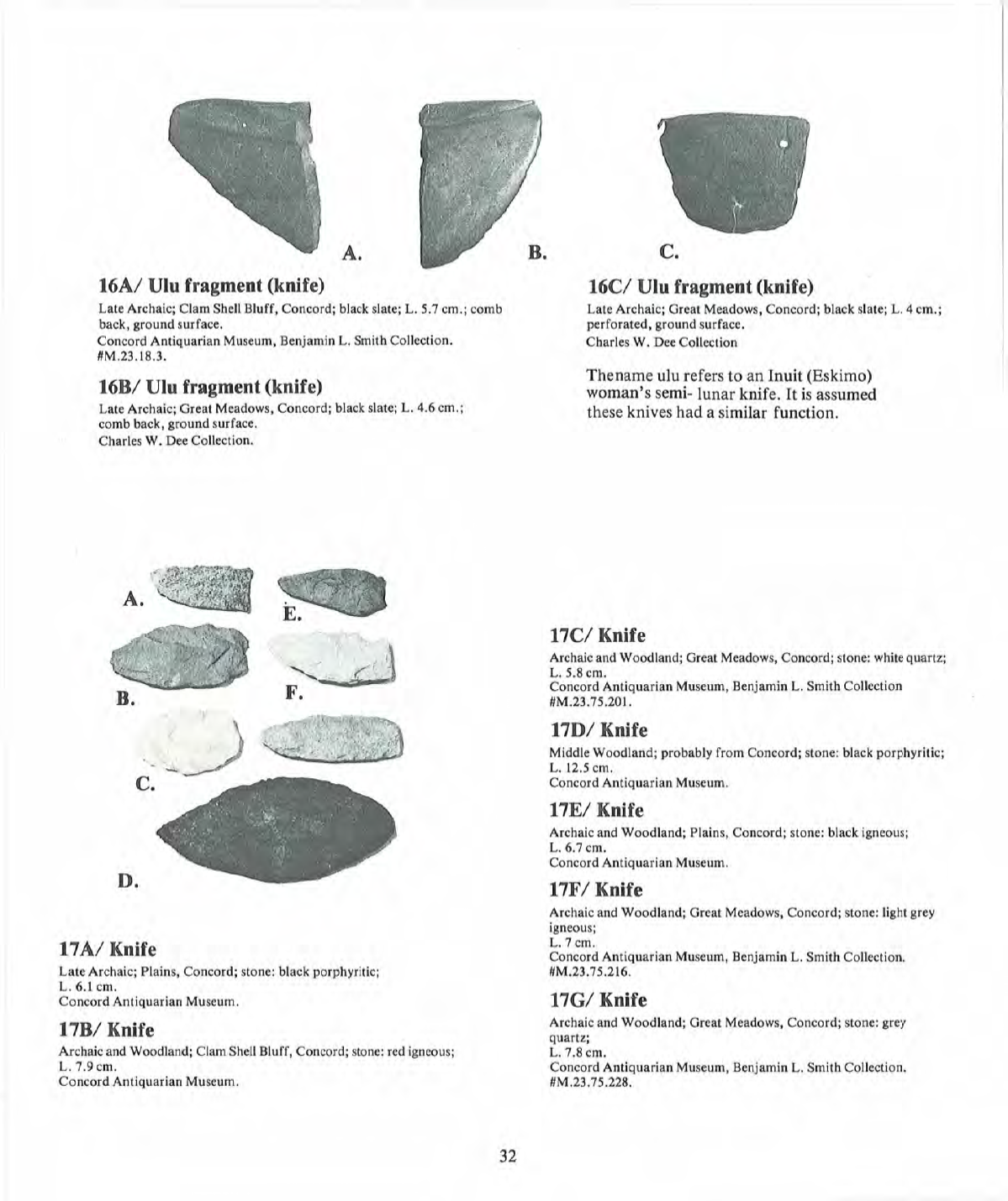 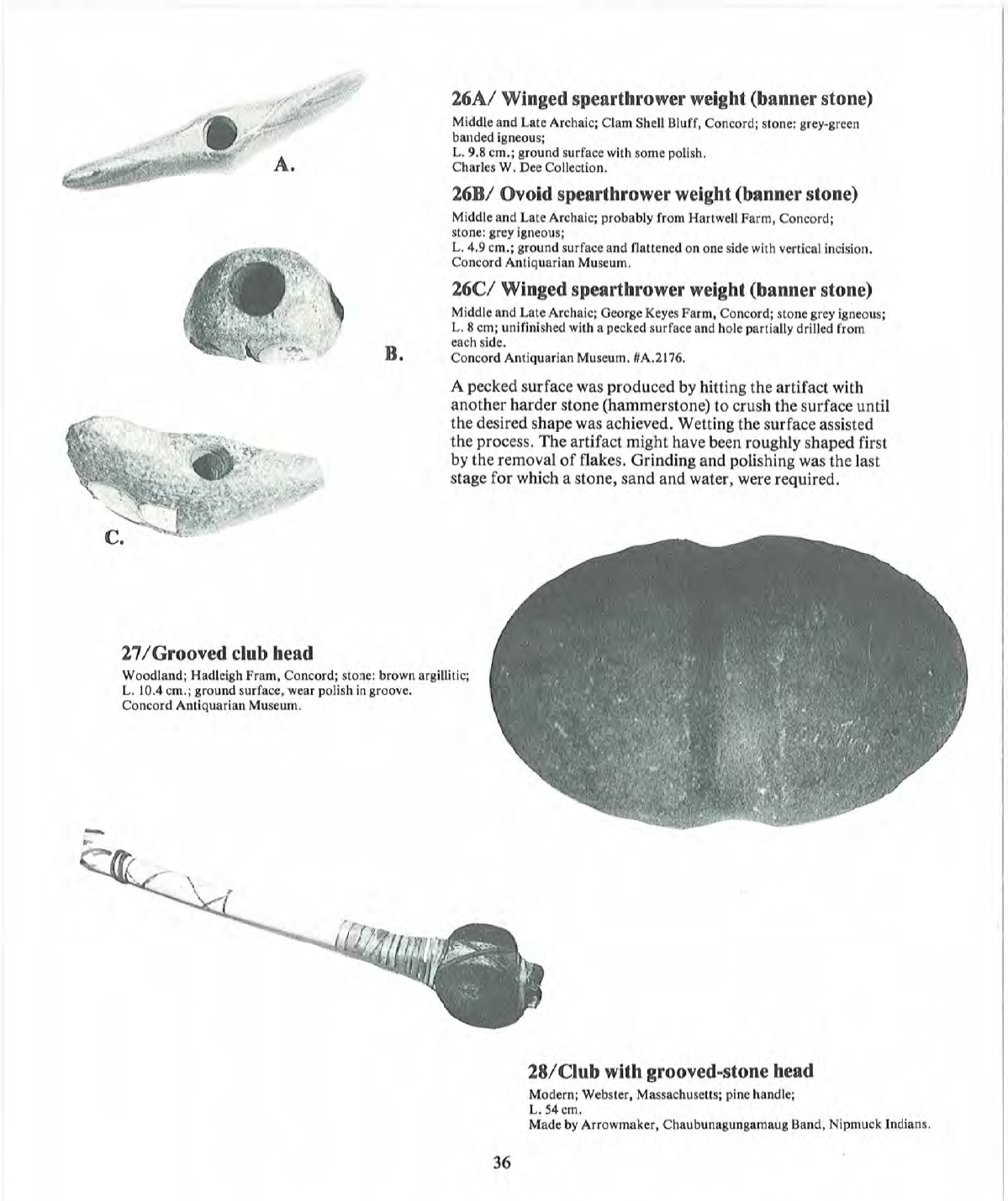 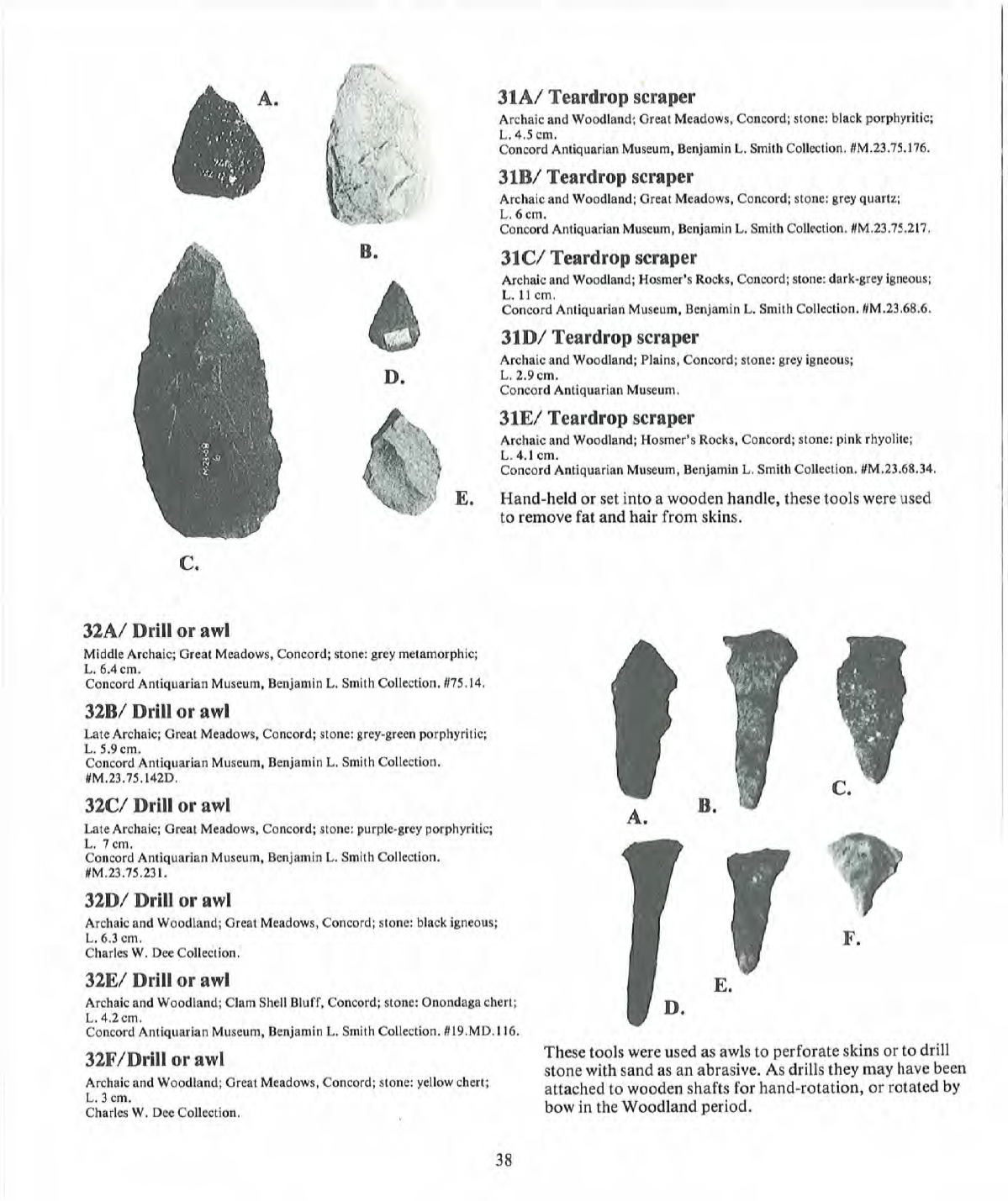 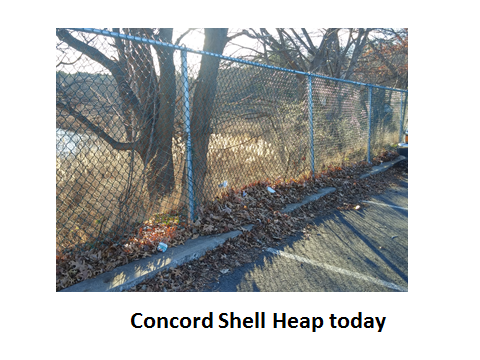 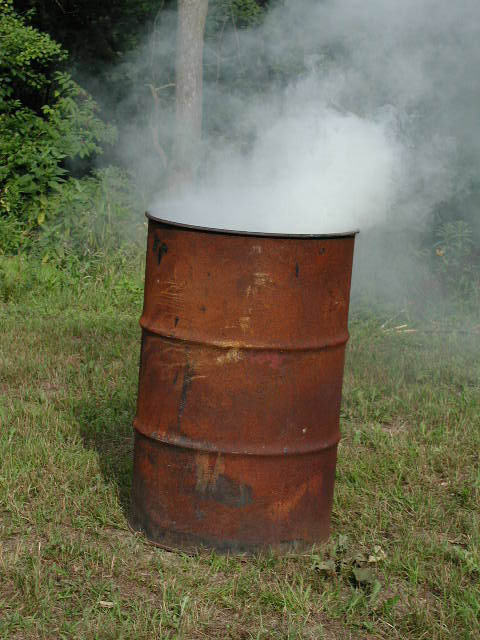 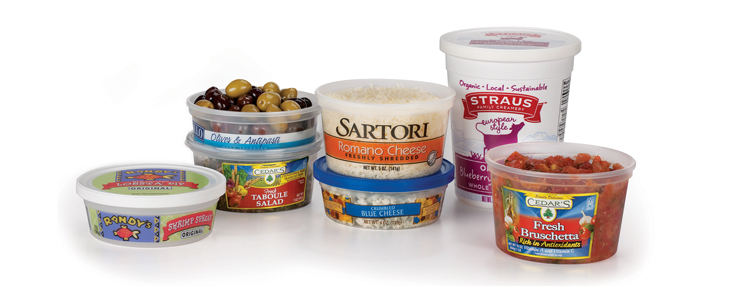 As we buy more pre-made guacamole, salsa, and already shredded parmesean cheese, we use more
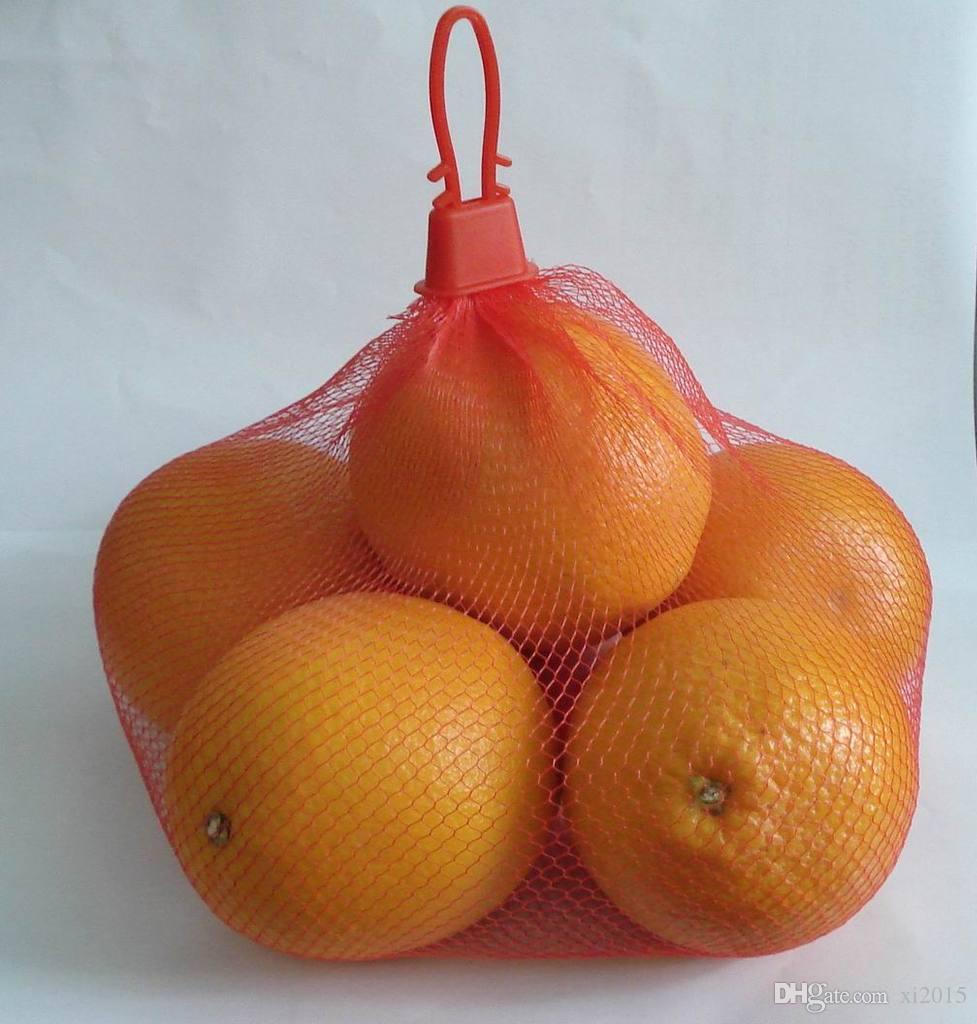 30– consumers choose to buy more plastic packaging
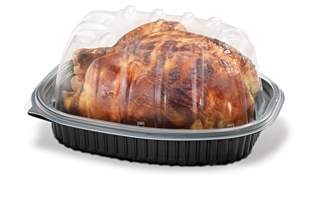 Who hasn’t bought one of these delectable birds?
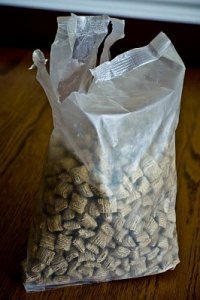 Even wax paper in cereal boxes has gone the way of the buggy whip
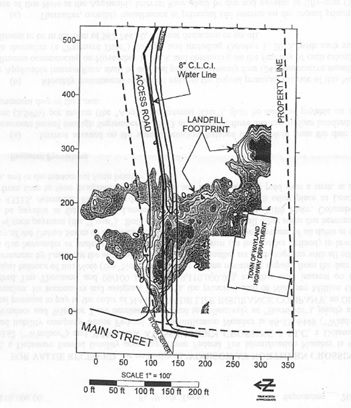 First Rt. 20 dump – is this Give and Take?
Route 20 First landfill looking toward Pelham Island
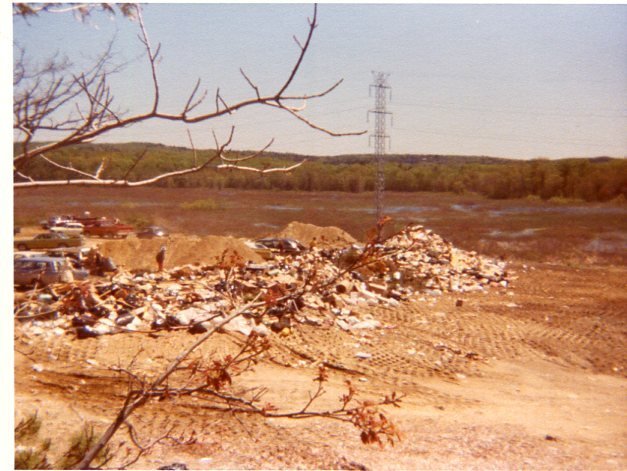 Guess where?
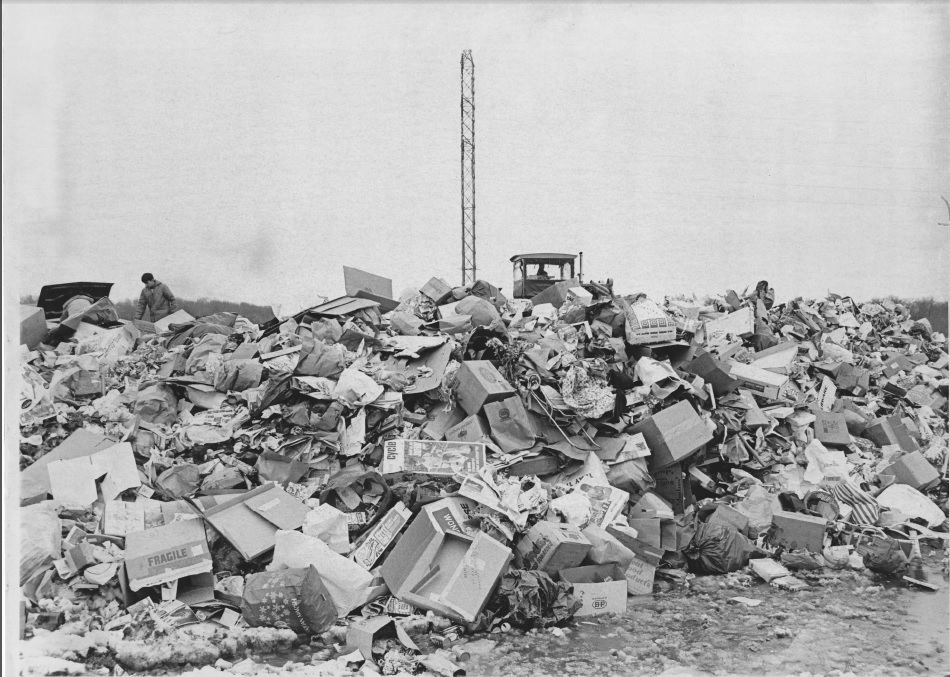 Wayland Route 20 dump 12.21.69
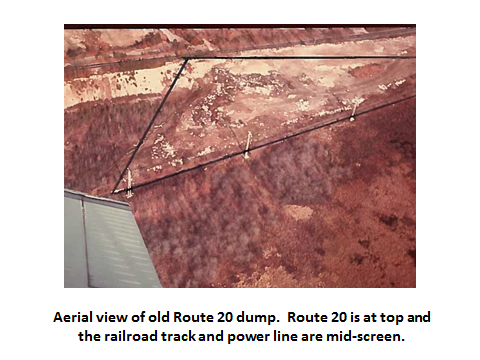 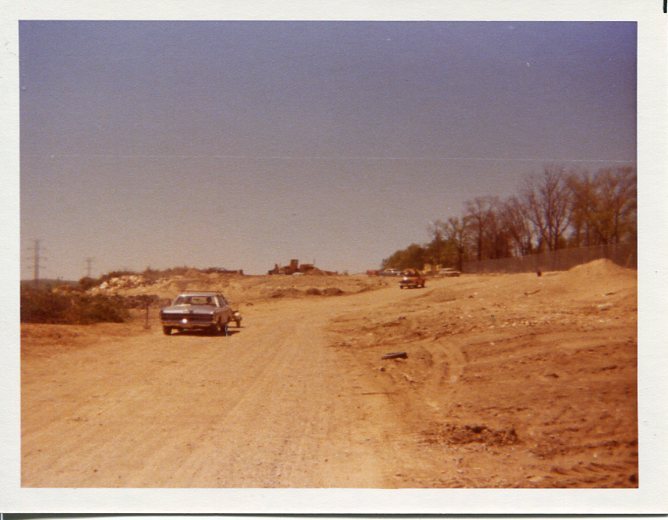 Rt. 20 to the right, marsh to left looking west.  Cars in background are parked on 60 feet of trash 1977
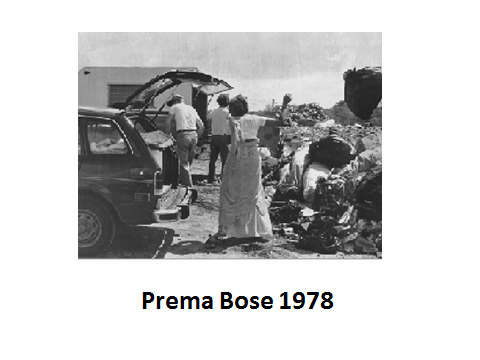 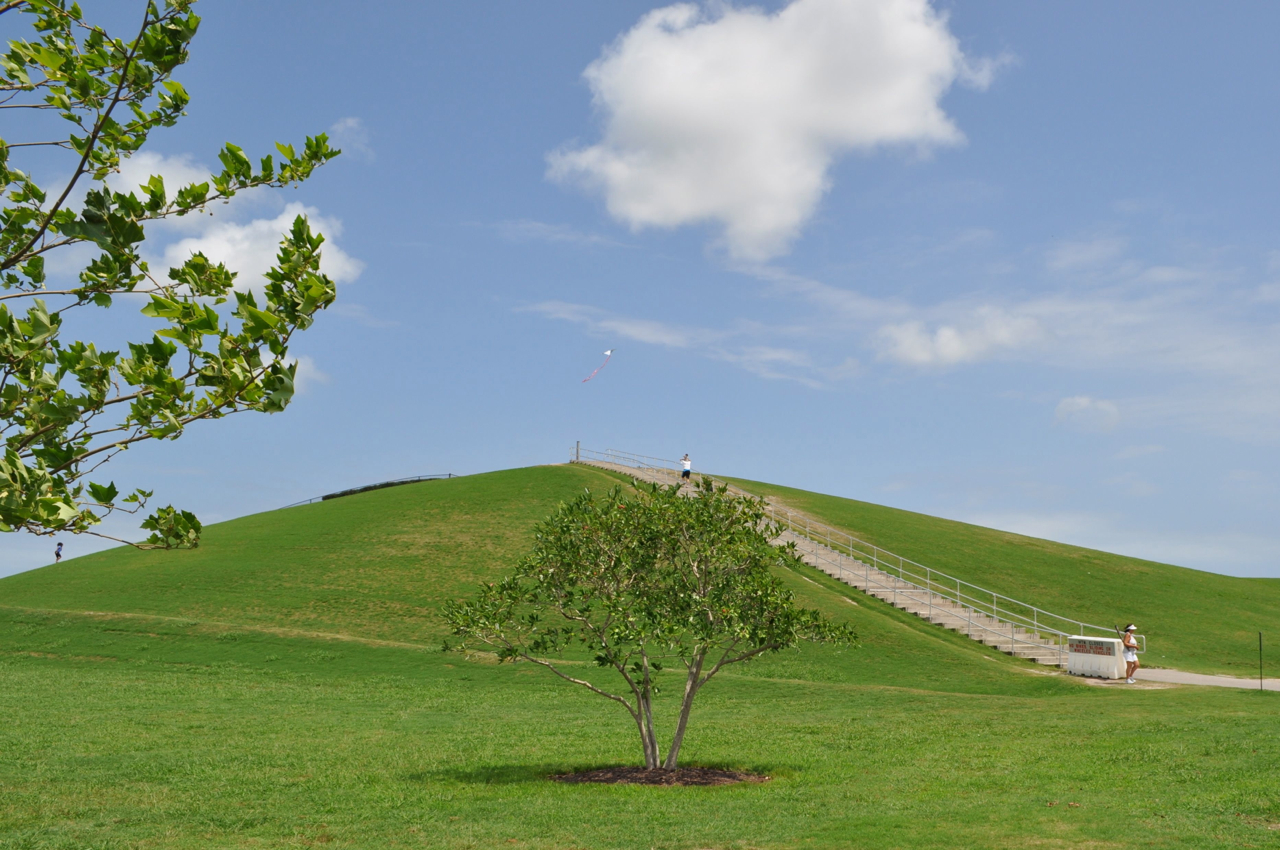 MT. TRASHMORE – VIRGIINIA BEACH
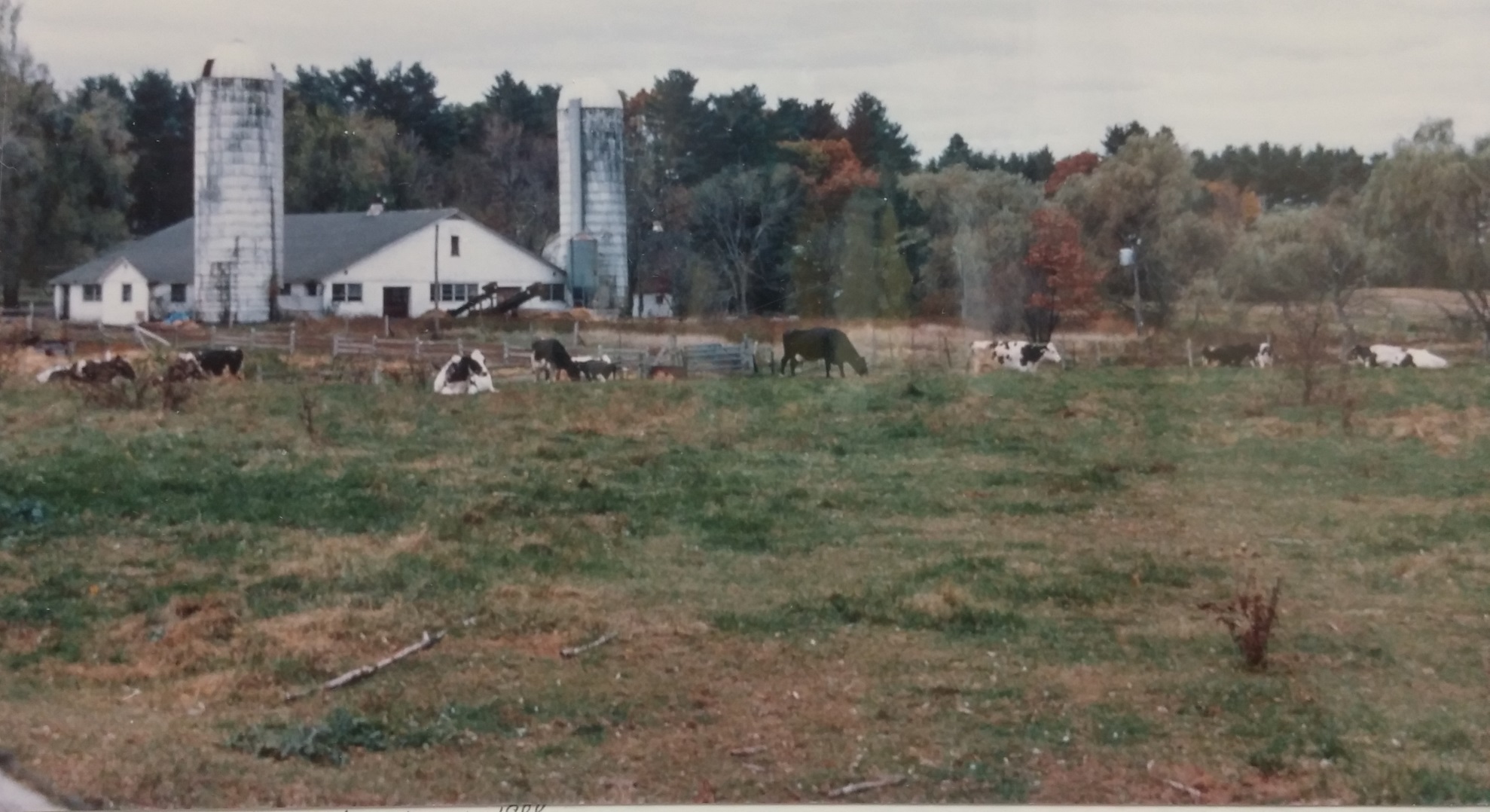 Watertown Dairy bought by Hyman Shick in 1938
BEAUTIFUL SEDGEMEADOW
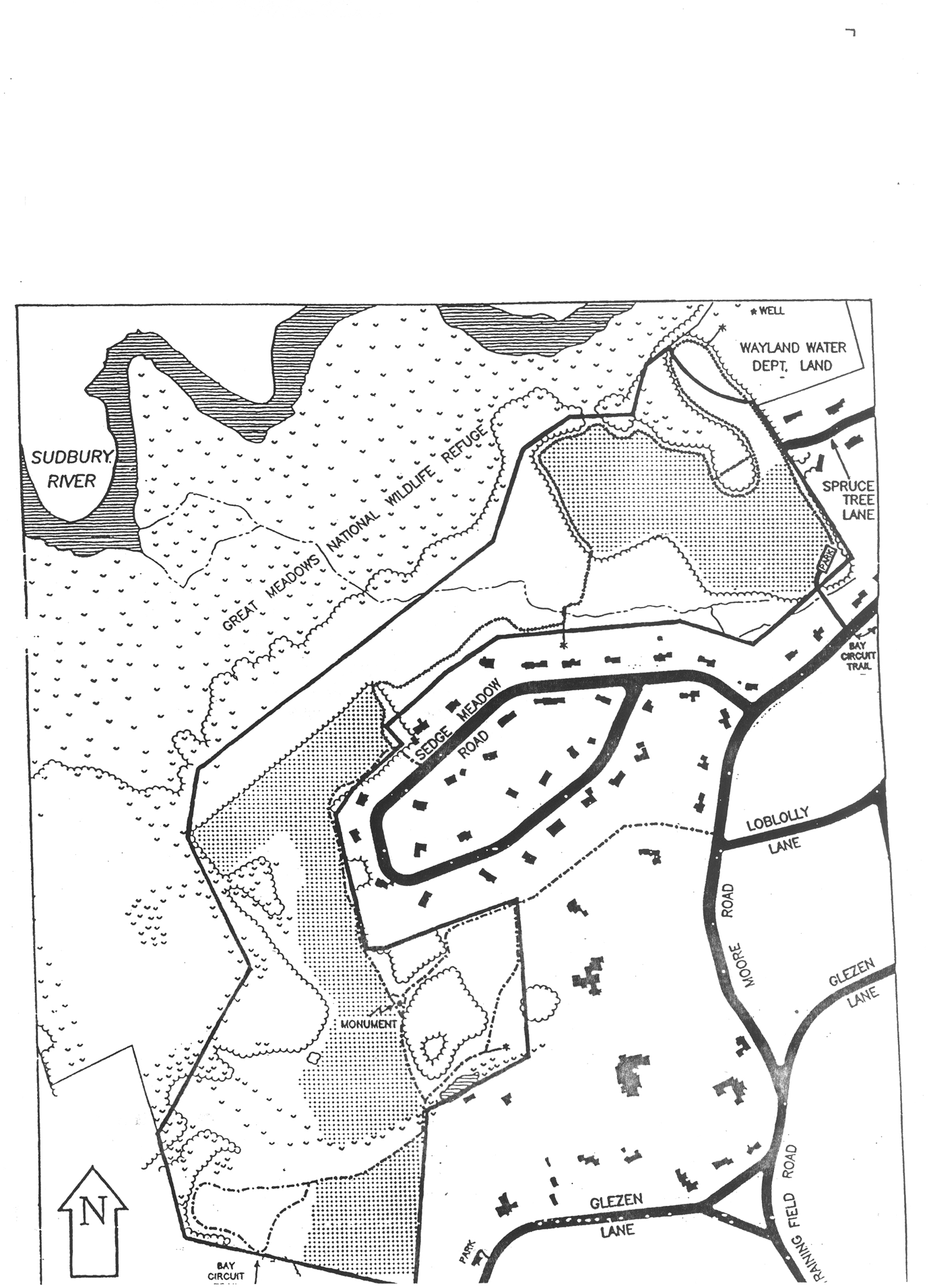 Wheelabrator in North Andover, MA
SHREWSBURY ASH LANDFILL
Clean up and investigation December 2015 at 
Shrewsbury Ash Landfill
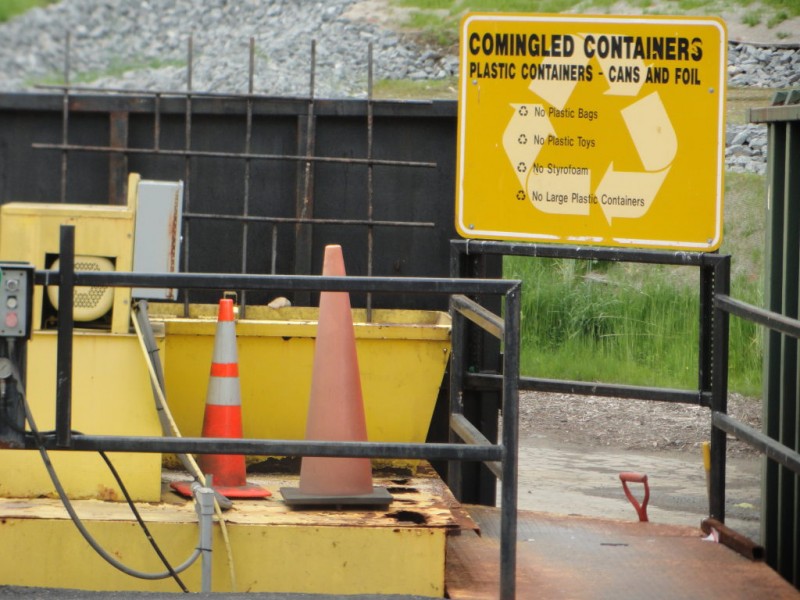 COMINGLING???
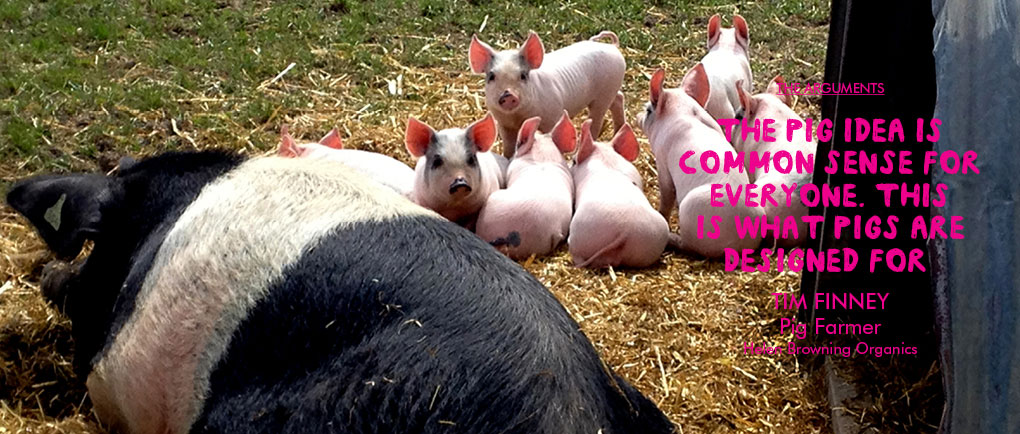 thepigidea.org
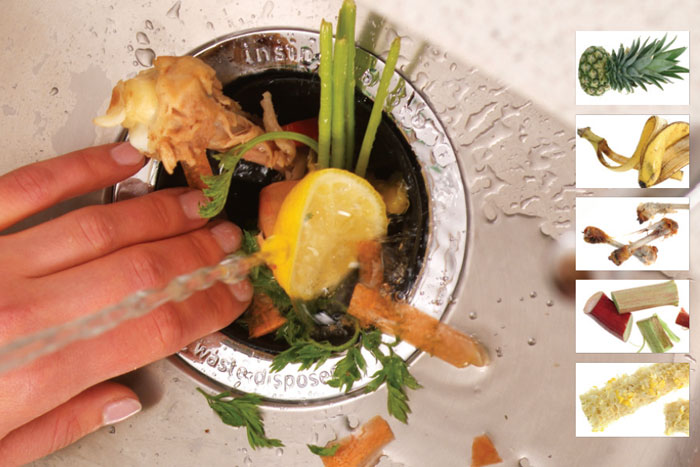 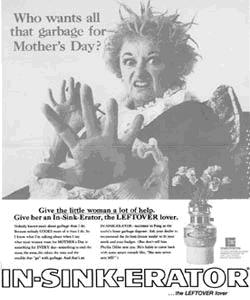 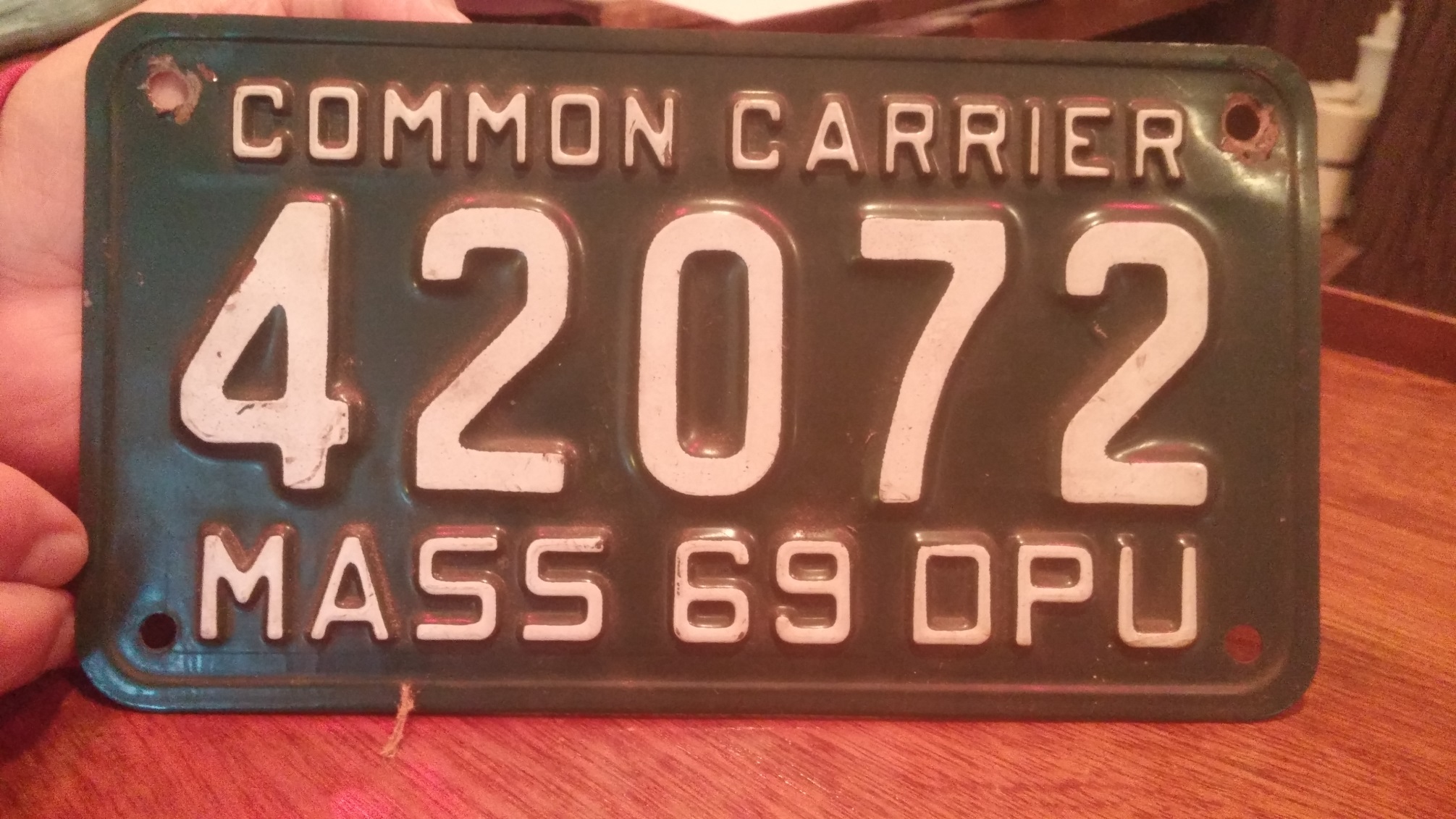 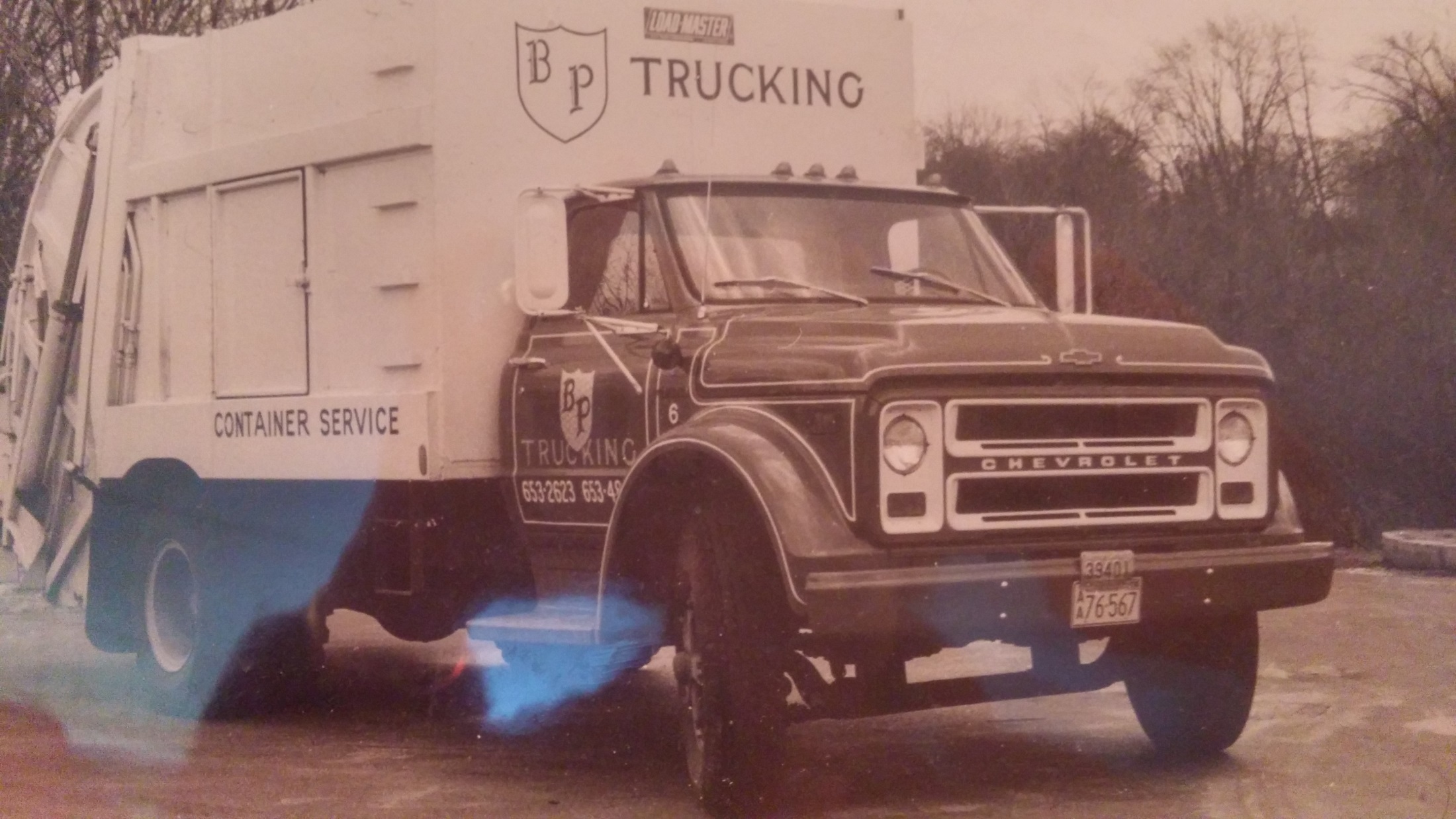 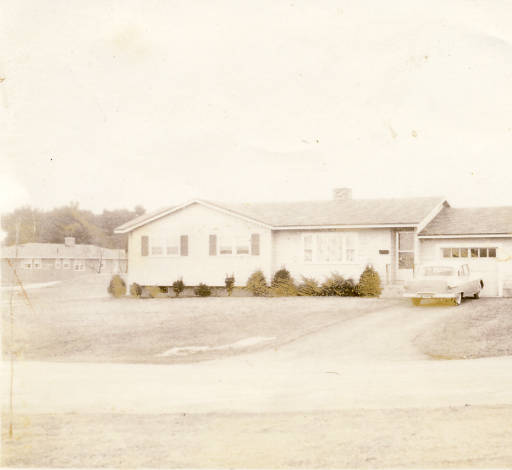 Damon Farm: “There weren’t many trees.  It was like the Sahara Desert.”  Pauline DiCesare
Clapypit Hill Composting Bins
COMPOSTING: Hidden Acres (Cassidy) Farm in  Medway --- food scraps in trench
Hidden Acres (Cassidy) Farm in Medway – compost steaming in cold weather
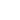 A soil
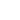 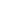 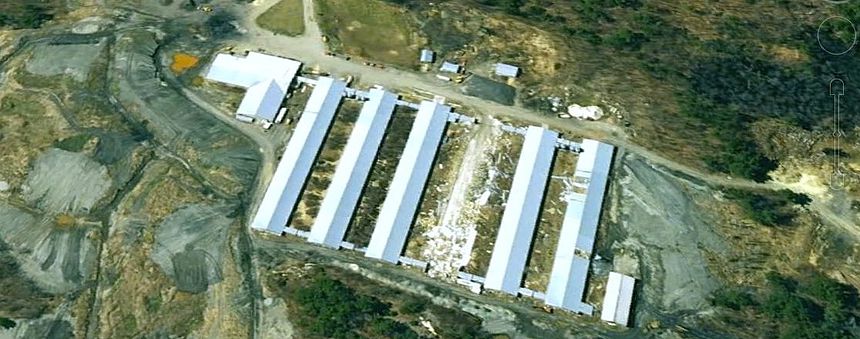 Mass Natural’s 25 acre family owned commercial composting operation on a 250 acre farm in Westminster
© 2023 by My Agrolinx. Proudly created with Wix.com
Converting ‘Waste’ to Renewable Energy
Food waste and organics…
… into anaerobic digestion
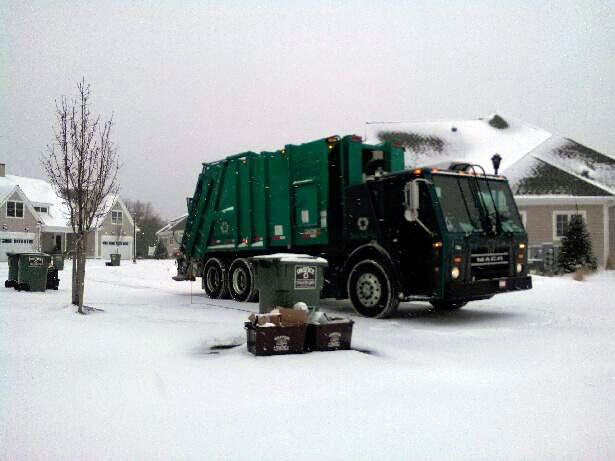 ORIFICE : $400 to $500 per year on Bennett Road 
for trash and recycling pickup
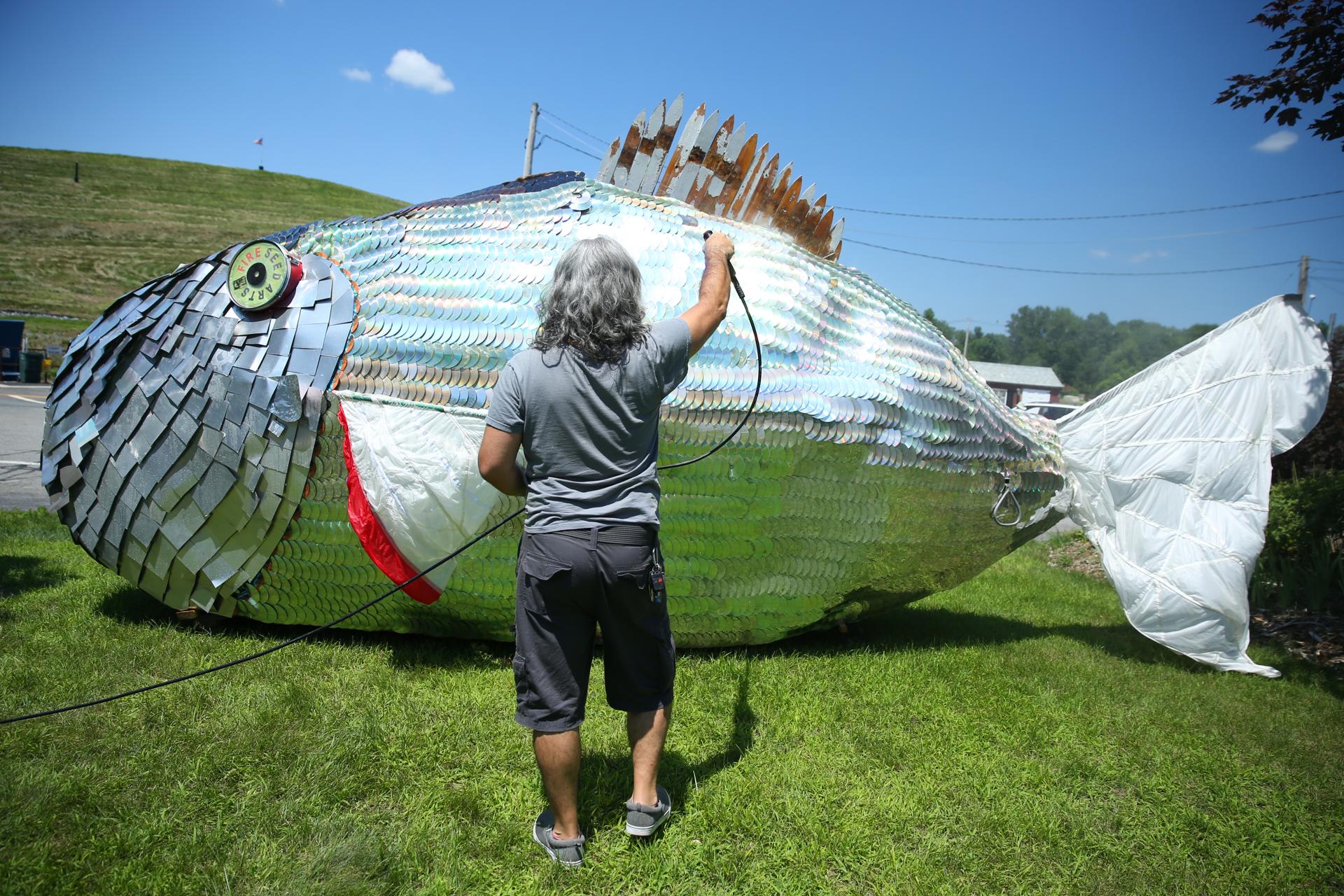 Remember MOBY DISC?
COVANTA SEMass in Rochester, MA
2007 Fire at COVANTA SEMass
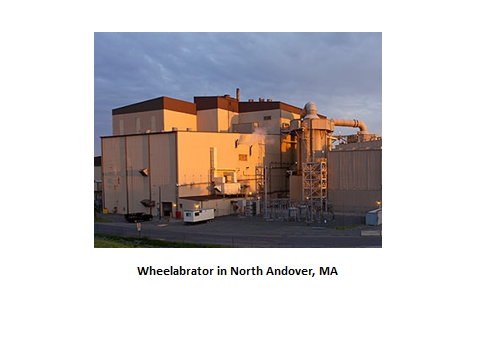 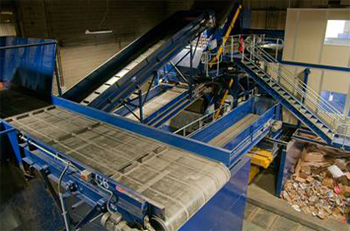 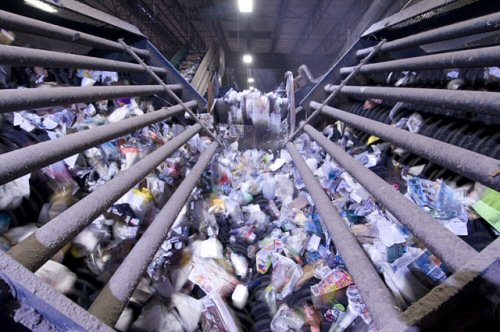 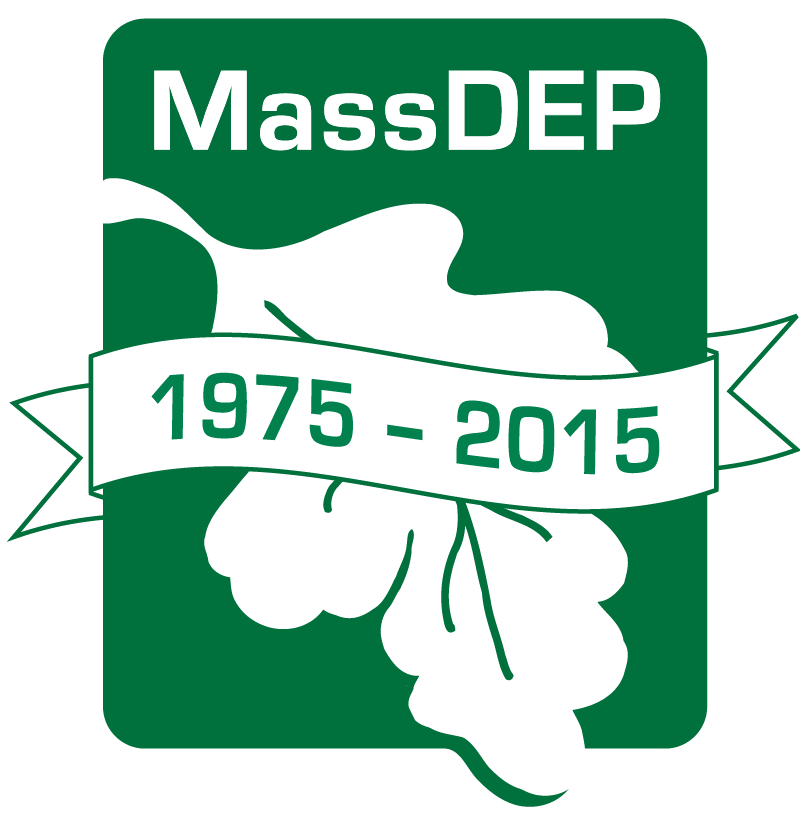 WAYLAND SCHOOLS GREEN TEAM TEXTILES RECYCLING
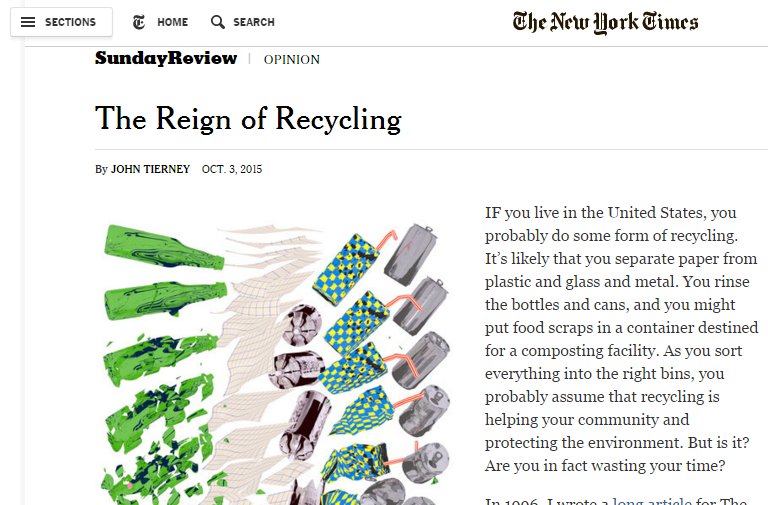 Critique of recycling practices in October 4, 2015 New York Times Sunday Review
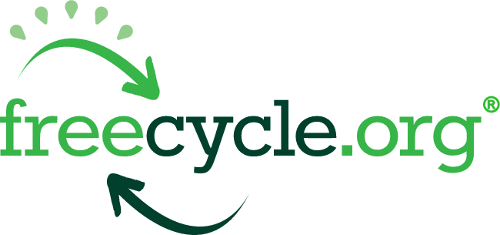 5,278 groups with 9,155,733 members across the globe 
entirely nonprofit movement of people who are giving (and getting) stuff for free in their own towns 
keeps stuff out of landfills 
almost 3000 members in Wayland - Kim Reichelt is a moderator
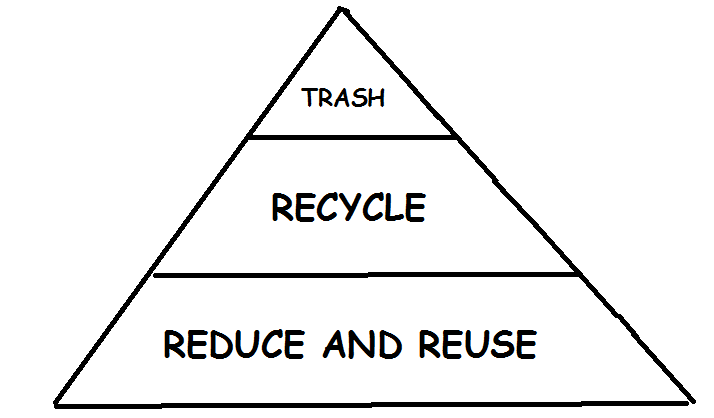 TRASH TALK
You are the reason they put instructions on shampoo.
Man, you're like school on Sunday. No class.
Hey, ref-- can I pet your seeing eye dog after the game?
I'd agree with you but then we'd both be wrong.
Shut up, you'll never be the man your mother is.
You'll have better luck trying to score with your sister
I had better luck scoring with your sister.